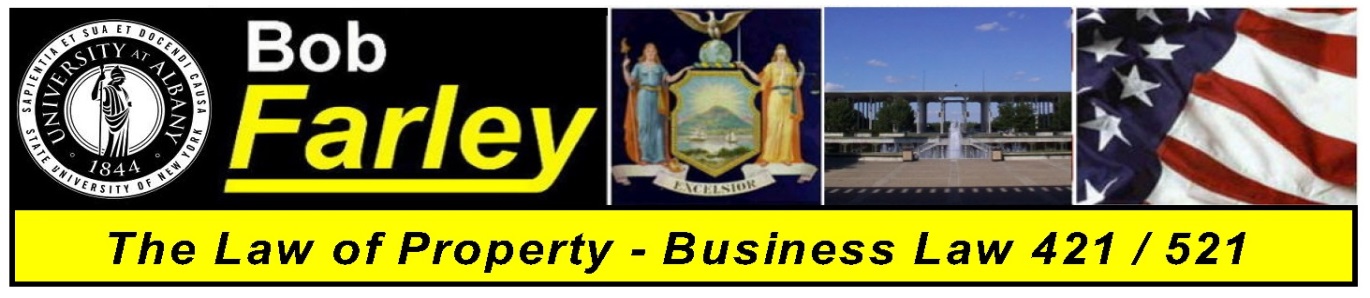 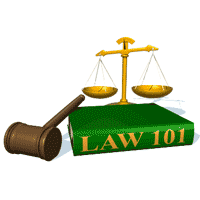 Slide Set Fifteen:
Real Property: Estates in Land
Interests in Land – Title Limitation Rules
1
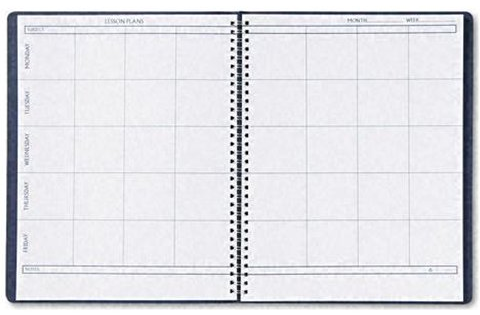 Last Class:
We Discussed:
- The Nature, Definitions and Explanation of Estates in Land 
- Future Interests
		Future Interests - Estates in Time
              1. Life Estates,  
              2. Possibility of Reverters, and  
              3. Rights of Re-Entry
2
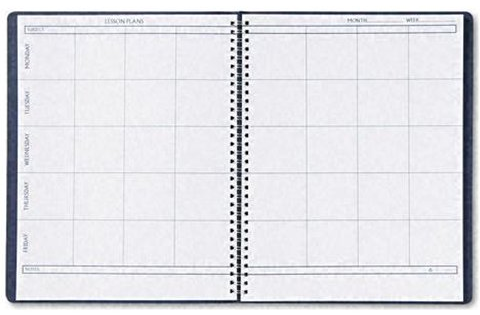 Tonight’s Class
We Will Discuss:
   - The Nature, Definitions and Explanation of Estates in Land 
   - Title Limitation Rules

	- Rule in Shelley’s Case
	- Doctrine of Worthier Title
	- Rule Against Perpetuities
	- Rule Against Restraints on Alienation
3
Title Limitation Rules
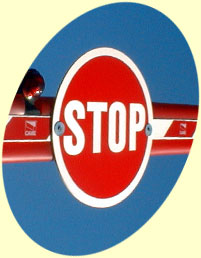 4
Title Limitation Rules




Rule in Shelley’s Case
Doctrine of Worthier Title
Rule Against Perpetuities
Rule Against Restraints on Alienation 

These Rules All Seek 
to Promote Marketable Title 
and Ensure that Real Property 
is NOT Controlled for any significant time
from Beyond the Grave
5
RULE IN SHELLY’S CASE
Wolfe v. Shelley, 1 Co. Rep. 93b, 76 Eng. Rep. 206 (C.P.), generally known as Shelley's Case

In 1581 England, in an attempt to avoid inheritance taxes, land transactions were being structured: 
	To A for life, with a remainder to A’s heirs
Seeing through this legal fiction, the court held that since A could control the disposition of his estate (i.e. who would be his heirs), that any such transfer was really, and should be deemed to be: 
	Now: To A in Fee Simple Absolute.
6
The Rule in Shelley’s Case
As a Result: 
If a life estate is created in A and a remainder is created in A’s heirs, the remainder is deemed to have been created in A rather than A’s heirs.
Now with the Rule in Shelley’s Case, A would have a life estate and the next vested estate, and they would merge to give A a fee simple absolute in the property.
Reasons for the rule?
		- Promote marketable title
		- End a legal fiction tax dodge
7
Doctrine of Worthier Title 
	(Similar to Rule in Shelley’s Case, but with different parties) 
Again in Common Law England, in an attempt to avoid inheritance taxes, land transactions were being structured: 
	To A for life, with a remainder to O’s heirs
Seeing through this legal fiction, the courts held that since O could control the disposition of his estate (i.e. who would be his heirs), that any such transfer was really, and should be deemed to be: 
	Now: To A for Life, with a Reversion to O.
8
Rule Against Perpetuities

The Rule Against Perpetuities 
	is one of the most complicated 
	Rules in the Law. 

	Basically, common law disfavors and prevents property from being held perpetually in trust.
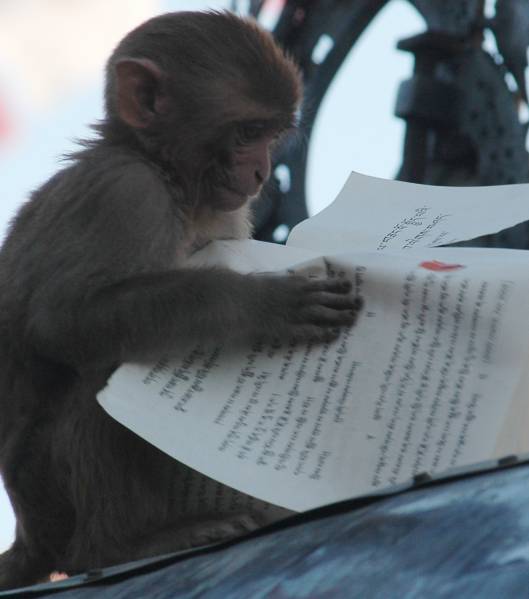 9
The Rule Against Perpetuities 

Statement of the Rule:

Any agreement 
	with respect to the transfer of property
	(reversions, remainder, ect.) is VOID 
	which does not end 
	twenty-one (21) years after 
	a life in being at the time of the transfer 
	(i.e. one generation from lives presently in being - twenty-one years.)
10
Rule Against Perpetuities
Another way to describe this is:
	"No property interest 
	shall be deemed  valid 
	unless it vests, if at all,    
	not later than 21 years 
	after some life in being 
	at the time of the creation of the interest.“

	An interest is "vested" when we know for sure 
that someone will receive, or fail to receive, the interest.
11
The Rule Against Perpetuities 
Explained:
This 21 years (which represents a generation) is an arbitrary time period                         merely intended as a breaker                          for the entanglement to estates and their title, so as to return such estates back to the preferred title of fee simple absolute.
12
The Rule Against Perpetuities 
	
Pursuant to this Rule “lives in being” include:
The holder of the interest;
The person creating the interest;
Any person who can affect a condition precedent attached to the interest; and
Any person who can affect the identify of the holder

	It should be noted that unborn babies, if born alive, are considered “lives in being”
13
The Rule Against Perpetuities
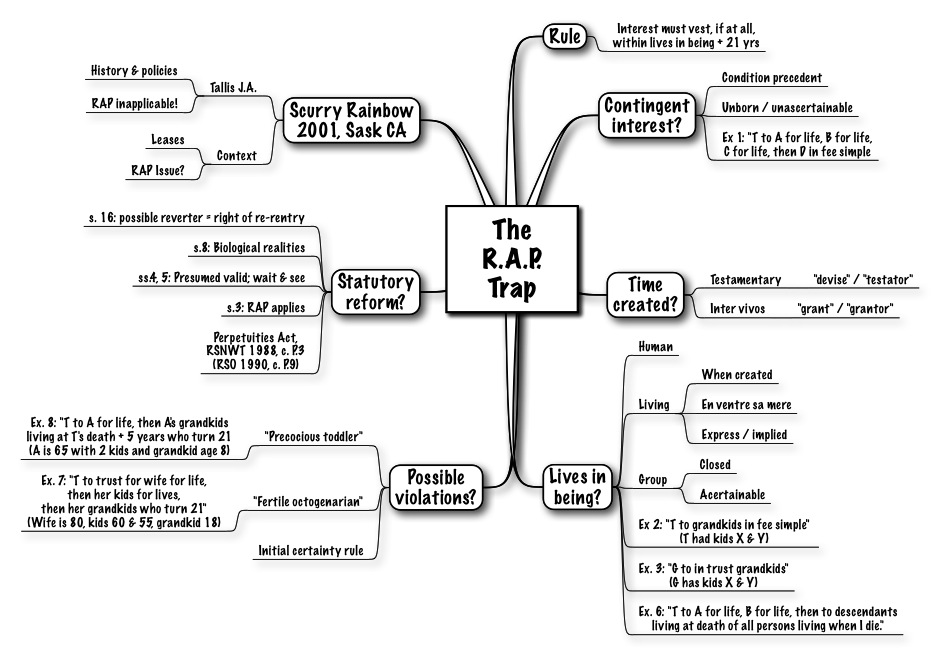 14
Rule Against Restraints on Alienation

This Rule was established and recognized under Common Law.  It stated that:

	“Any restriction on the transferability 
	of a legal (as distinguished from an equitable) 
	interest in property 
	is, and shall be deemed as, void.”

A “Restraint on Alienation" means an express restriction on the future transferability of the real property. 

Like the Rule Against Perpetuities, this is a Rule 
	of public policy, that is designed to encourage 
	the marketability of title, and prevent real property
    from being tied up and taken out of commerce.
15
Rule Against Restraints on Alienation


There are three types of restraints on alienation: 


	1. Disabling restraints, which prohibit any future transfer; 

	2. Forfeiture restraints, under which an attempted transfer results in a forfeiture of the interest; and 

	3. Promissory restraints, under which an attempted transfer breaches a covenant.
16
Rule Against Restraints on Alienation

Types of Restraints

ALL Disabling Restraints on Legal Interests Are VOID

	- Disabling restraints are seen as particularly offensive because:
 
	(i) Unlike the other types of restraints, transfers are totally prohibited;
 
	(ii) they enable a person to deny the validity of his own conveyance, and

	(iii) they exempt the property from the person's creditors even while he is
           enjoying the property.


ALL Absolute Restraints on Fee Simple Are VOID

	- Absolute restraints of whatever type on fee simple estates are void.
	
	- The grantee may ignore the restraint and freely transfer the property.
17
Rule Against Restraints on Alienation

Exceptions to the Rule:

Partial Restraints on Fees Simple
	- Although absolute restraints on fee simple estates
    are held to be VOID, a restraint for a limited time and 
	for a reasonable purpose is likely to be upheld.

Example and Explanation: 
	A owns and resides in a house. He conveys a one-half interest in the house to his brother, B, including in the deed, a covenant that "during their joint lifetimes, each party promises not to convey his interest to any other person without the consent of the other party."  

	This promissory restraint is limited to the joint lifetimes of the parties 
	and is a reasonable way to ensure that neither party will be faced 
	with the prospect of having to reside with a stranger. 
	This restraint would probably be upheld.
18
Rule Against Restraints on Alienation

Exceptions to the Rule Continued:

Forfeiture and Promissory Restraints on Life Estates

	
	Forfeiture and promissory restraints on life estates are VALID. 
	

	A life estate is inalienable as a practical matter 
	because few would be willing to pay full value 
	for an estate of uncertain duration.
	
	As a result, little is lost by giving effect to the transferor's intention to restrict the estate's transferability. (However, Disabling restraints on legal life estates are void.)
19
Rule Against Restraints on Alienation

Exceptions to the Rule Continued:

Forfeiture Restraint on Transferability 
	of a Future Interest

	A forfeiture restraint on the transferability of a future interest, during the period when the interest is still a future interest, 
	is deemed to be VALID.
20
Rule Against Restraints on Alienation

Exceptions to the Rule Continued:

Reasonable Restrictions in Commercial Transactions

	The courts tend to uphold restrictions on transferability 
	that arise in the context of a commercial transaction 
	on the theory that the restriction appears in an agreement 
	entered into by the parties, it is a product of their bargaining, 
	and presumably serves a useful purpose 
	in facilitating the parties' objectives. 

	Thus, restrictions on transferability that are part of a 
	bargained for agreement, as distinguished from 
	a donative transaction, are deemed valid.
21
Rule Against Restraints on Alienation

Exceptions to the Rule Continued:

Right of First Refusal

	The right to have the first opportunity 
	to purchase Real Estate when it becomes available, 
	or the right to meet any other offer, 
	is valid if reasonable. 

( i.e  by specifying fair market value or other reasonable price).
22
Rule Against Restraints on Alienation

Exceptions to the Rule Continued:

Restrictions on Transferability of Leaseholds

	A provision in a lease prohibiting the lessee's assignment 
	or subletting of their leasehold interest 
	without the consent of the landlord 
	is given effect in all jurisdictions. 


Spendthrift Clauses Are Valid
	
	The rule applicable to restrictions on alienation 
	involving equitable interests (i.e. those held in trust) 
	is the exact opposite of legal interests. 

	As a result, Spendthrift clauses, which are true disabling restraints, are deemed VALID.
23
Title Limitation Rules
Rule in Shelley’s Case
Doctrine of Worthier Title
Rule Against Perpetuities
Rule Against Restraints on Alienation


These Rules All Seek 
to Promote Marketable Title 
and Ensure that Real Property 
is NOT Controlled for any significant time
from Beyond the Grave
24
Class Exercise: 
The Case of the Ski-slope
		The Club and the Rope Tow
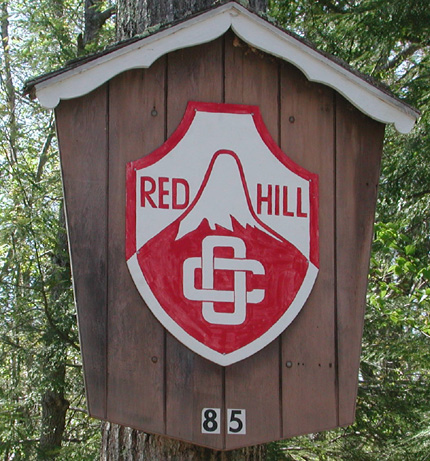 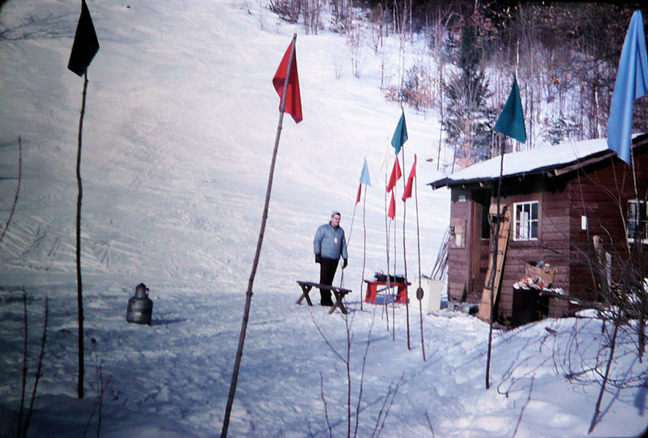 25
Bonus Questions of the Day
		For next time – Read Assignments 
		for Class One to Eighteen

Questions???
26